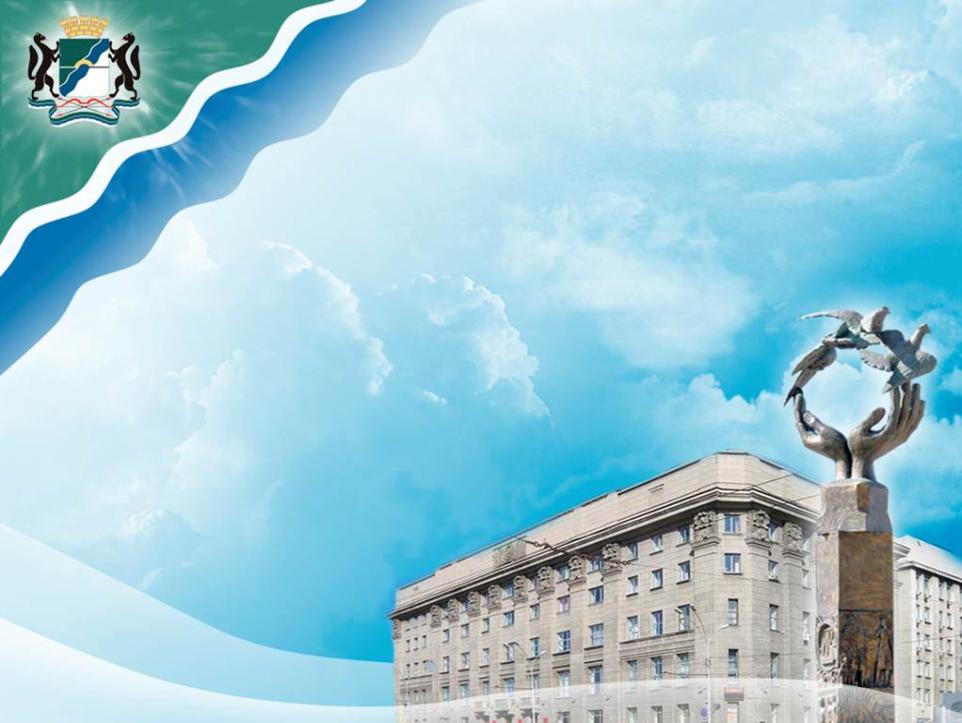 Практические вопросы организации питания
 в лагерях с дневным пребыванием детей в
 период каникул в летний период
Сенина Людмила Александровна, 
 методист МКУ ДПО ГЦОиЗ «Магистр»
227-43-71
LSenina@admnsk.ru
Организация питания
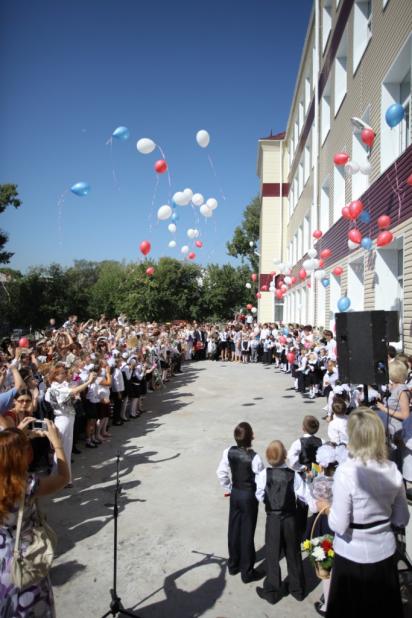 Постановление мэрии города Новосибирска №926 от 
 18.03.2019

Продолжительность смены -18 рабочих дней;
- стоимость набора продуктов  для организации двухразового питания -150,0 рубля, трёхразового питания – 175, 0  рубля в день
Размер доплаты родителей (законных  представителей) на организацию двухразового питания детей -1350,0 рубля в смену; трёхразового питания -1800,0 рубля в смену
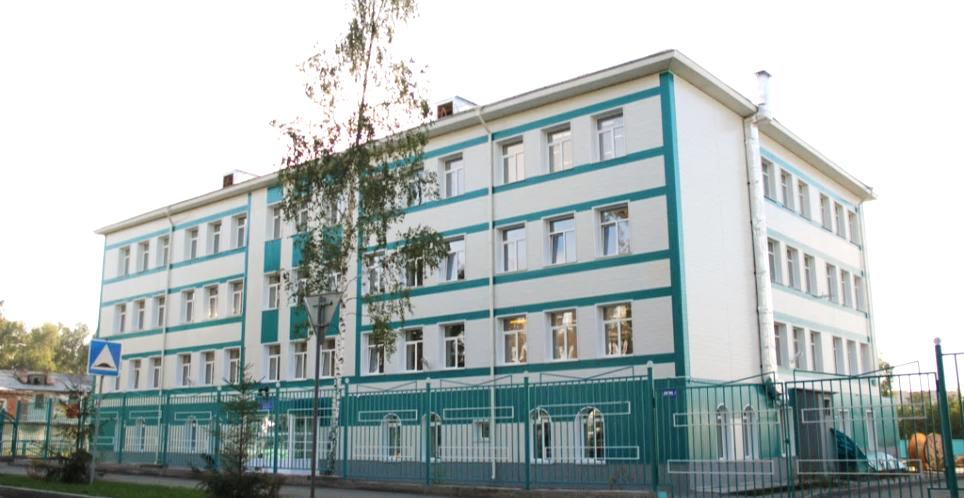 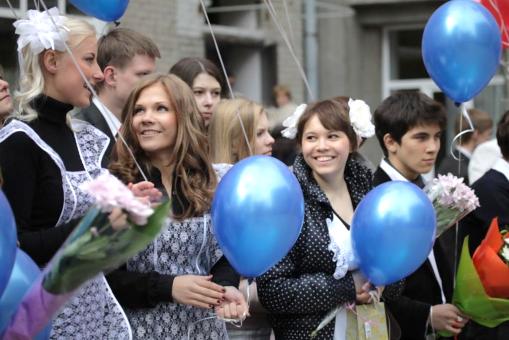 ГИГИЕНИЧЕСКИЕ ТРЕБОВАНИЯ К УСТРОЙСТВУ, СОДЕРЖАНИЮ И ОРГАНИЗАЦИИ РЕЖИМА В ОЗДОРОВИТЕЛЬНЫХ УЧРЕЖДЕНИЯХ С ДНЕВНЫМ ПРЕБЫВАНИЕМ ДЕТЕЙ В ПЕРИОД КАНИКУЛ
Санитарно-эпидемиологические правила и нормативы СанПиН 2.4.4.2599-10 
II. Гигиенические требования к режиму дня

2.1. Организация работы оздоровительных учреждений с дневным пребыванием осуществляется в режимах пребывания детей:
- с 8.30 до 14.30 часов, с организацией 2-разового питания (завтрак и обед);
- с 8.30 до 18.00 часов, с обязательной организацией дневного сна для детей в возрасте до 10 лет и 3-разового питания (завтрак, обед, полдник). Рекомендуется организация дневного сна и для других возрастных групп детей и подростков.
Масса порций блюд
Название блюд	                                          Масса порций в граммах для 
                                                                          обучающихся двух возрастных 
                                                                           групп	
	                                                                                   с 7 до 10 лет	 с 11 лет                                                           	
Каша, овощное, яичное, творожное, мясное блюдо	150 - 200	 200 - 250	
Напитки (чай, какао, сок, компот, молоко, кефир и др.)	  200	200	
Салат	                                                                                     60 - 100	100 - 150	
Суп	                                                                                   200 - 250	250 - 300	
Мясное, рыбное блюдо	                                                 75 - 120	100 - 120	
Гарнир	                                                                                   150 - 200	180 - 230	
Фрукты	                                                                                   100	100
Проведение «С» -витаминизации
РАСЧЕТЫ ДЛЯ ПРОВЕДЕНИЯ C-ВИТАМИНИЗАЦИИ ТРЕТЬИХ БЛЮД

Возраст детей	                                    Количество витамина C, мг/сутки	
	                                                      в летние каникулы	
для детей до 10 лет	                  20		
для детей 11 лет и старше	                   25
Допускается использование премиксов; инстантные витаминные напитки готовят в соответствии с прилагаемыми инструкциями непосредственно перед раздачей.
 Витаминизация блюд проводится под контролем медицинского работника (при его отсутствии - иным ответственным лицом).
Замена витаминизации блюд выдачей поливитаминных препаратов в виде драже, таблеток, пастилок и других форм не допускается.
Для дополнительного обогащения рациона микронутриентами в меню могут быть использованы специализированные продукты питания, обогащенные микронутриентами.  О проводимых в учреждении мероприятиях по профилактике витаминной и микроэлементной недостаточности администрация образовательного учреждения должна информировать родителей детей и подростков.
Приложение 10
к СанПиН 2.4.4.2599-10

РЕКОМЕНДАЦИИ ПО ОТБОРУ СУТОЧНОЙ ПРОБЫ

Порционные блюда отбираются в полном объеме; салаты, первые и третьи блюда, гарниры - не менее 100 гр.
Пробу отбирают из котла (с линии раздачи) стерильными (или прокипяченными) ложками в промаркированную стерильную (или прокипяченную) стеклянную посуду с плотно закрывающимися стеклянными или металлическими крышками.
Отобранные пробы сохраняют в течение не менее 48 часов (не считая выходных и праздничных дней) в специальном холодильнике или в специально отведенном месте в холодильнике при температуре +2 - +6 °C.
Требования к санитарному содержанию помещений и мытью посуды
Перед началом оздоровительного сезона и по окончании оздоровительной смены проводят генеральную уборку всех помещений оздоровительного учреждения, оборудования и инвентаря с последующей их дезинфекцией.

При появлении признаков простудного заболевания или желудочно-кишечного расстройства, а также нагноений, порезов, ожогов работник обязан сообщить об этом администрации и обратиться за медицинской помощью, а также обо всех случаях заболевания кишечными инфекциями в своей семье.

Лица с кишечными инфекциями, гнойничковыми заболеваниями кожи, воспалительными заболеваниями верхних дыхательных путей, ожогами или порезами временно отстраняются от работы. К работе могут быть допущены только после выздоровления, медицинского обследования и заключения врача.
ЖУРНАЛЫ на пищеблоке ЛДП

ФОРМА 1. ЖУРНАЛ БРАКЕРАЖА ПИЩЕВЫХ ПРОДУКТОВ И ПРОДОВОЛЬСТВЕННОГО СЫРЬЯ

ФОРМА 2. ЖУРНАЛ БРАКЕРАЖА ГОТОВОЙ КУЛИНАРНОЙ ПРОДУКЦИИ

ФОРМА 3. ВЕДОМОСТЬ КОНТРОЛЯ ЗА РАЦИОНОМ ПИТАНИЯ 

ФОРМА 4. ЖУРНАЛ ЗДОРОВЬЯ

ФОРМА 5. ЖУРНАЛ ПРОВЕДЕНИЯ ВИТАМИНИЗАЦИИ ТРЕТЬИХ И СЛАДКИХ БЛЮД

ФОРМА 6. ЖУРНАЛ УЧЕТА ТЕМПЕРАТУРНОГО РЕЖИМА ХОЛОДИЛЬНОГО ОБОРУДОВАНИЯ

ФОРМА 7. ЖУРНАЛ УЧЕТА НЕИСПРАВНОСТЕЙ ТЕХНОЛОГИЧЕСКОГО И ХОЛОДИЛЬНОГО ОБОРУДОВАНИЯ